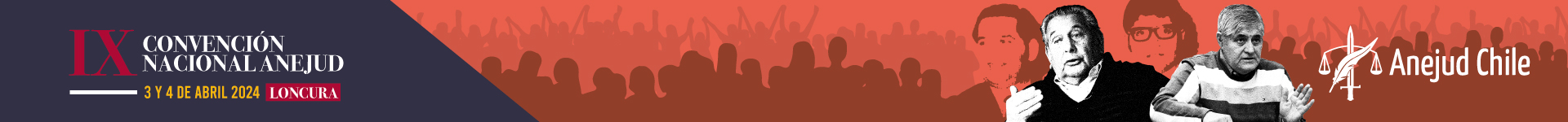 PROYECTO
En aras de fortalecer la participación activa de los socios jubilados de 
Anejud Chile y aprovechar la experiencia y conocimientos que poseen, se propone la creación del Comité de Colaboración " Comité 
Consultivo Interno".
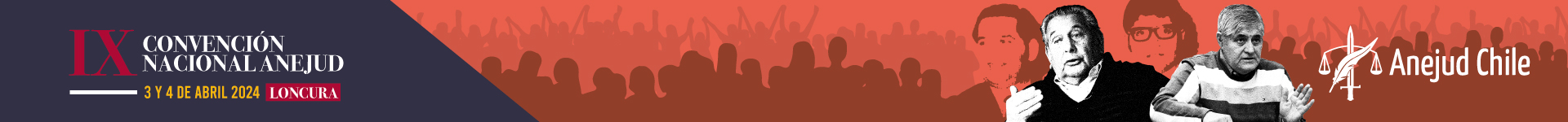 PRETENSIONES
Este comité estará compuesto por ex dirigentes jubilados y socios o socias que posean expertiz en diversas áreas relevantes para el gremio, con el objetivo de apoyar y asesorar al Directorio Nacional en temas de importancia gremial, así como colaborar con las distintas mesas de trabajo y talleres de formación de la escuela sindical.
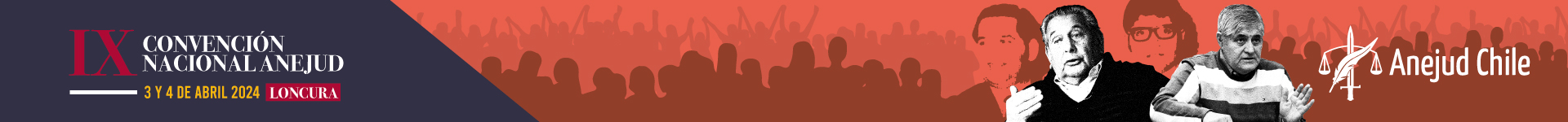 Comité de Colaboración Interno"
1.- Análisis de la situación interna de Anejud y la visualización del futuro frente a las problemáticas y nudos críticos que se nos presenten.
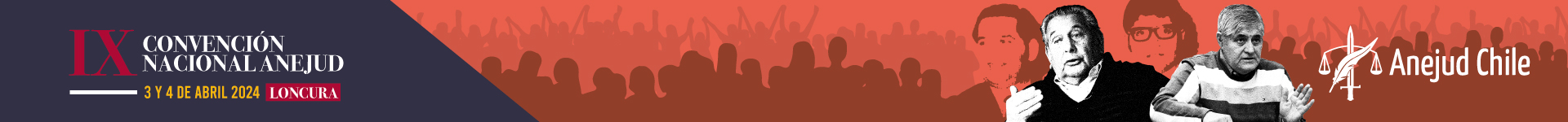 2.- Asesoramiento al Directorio Nacional:
- Realizar análisis y sugerencias en temas de relevancia gremial para la toma de decisiones estratégicas.
    - Participar en reuniones periódicas con el Directorio Nacional y en caso estrictamente necesario en reuniones regional, mediante el medio que estimen pertinente, para compartir puntos de vista y experiencias.
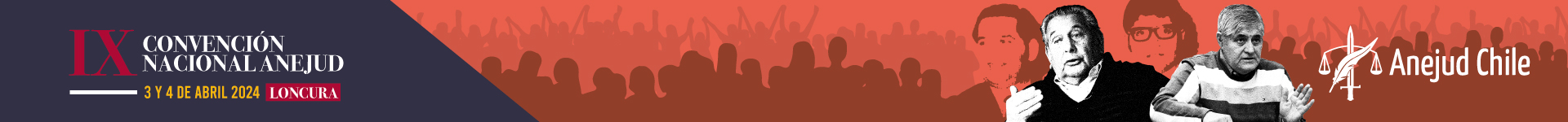 3.- Colaboración con Mesas de Trabajo:
3.- Colaboración con Mesas de Trabajo:
- Integrarse a las mesas de trabajo según sus áreas de expertise.
  - Contribuir con ideas, propuestas y soluciones a los desafíos gremiales planteados.
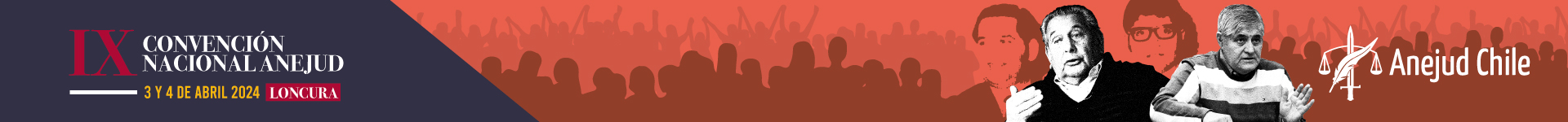 4.- Participación en Talleres de Formación:
- Ser expositores en las capacitaciones de la escuela sindical 
para compartir conocimientos, experiencias y estrategias en temas 
específicos para enriquecer la formación de los socios del gremio.
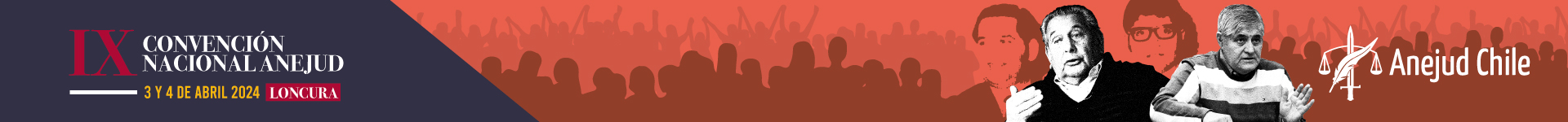 5.- Promoción de la Nueva Política de Austeridad:
- Fomentar la cultura de austeridad dentro del gremio, utilizando los recursos con los que se cuente.
   - Propiciar el uso eficiente de los recursos internos y tecnológicos disponibles para el beneficio de la asociación.
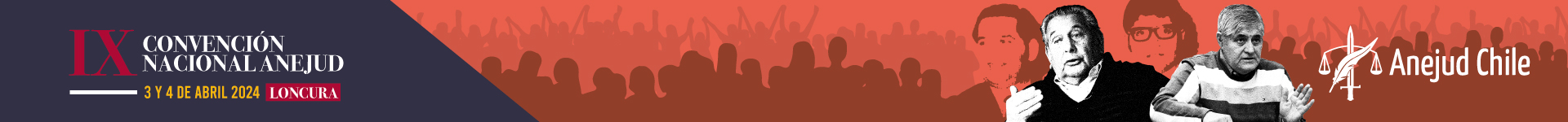 6.- Ejes Trascendentales:
- Apoyo a la nueva política de austeridad.
    - Aprovechamiento de la experiencia y conocimientos de los socios.
    - Contribución activa en la toma de decisiones y el desarrollo gremial.
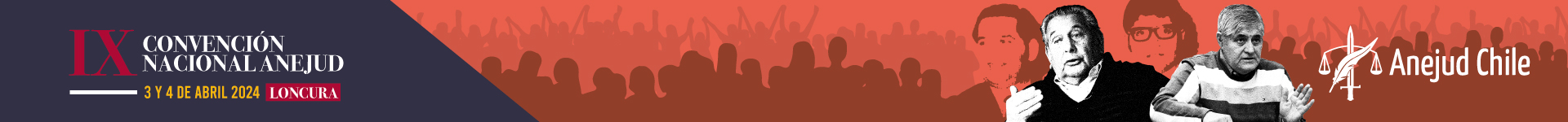 Conclusión:
El Comité de Colaboración Interno de Anejud se presenta como una iniciativa innovadora y estratégica para fortalecer la participación de los socios jubilados, aportando experiencias y conocimientos en beneficio de los asociados.
Su creación contribuirá significativamente al desarrollo gremial y a la consolidación de una cultura de colaboración y austeridad en el seno del gremio.
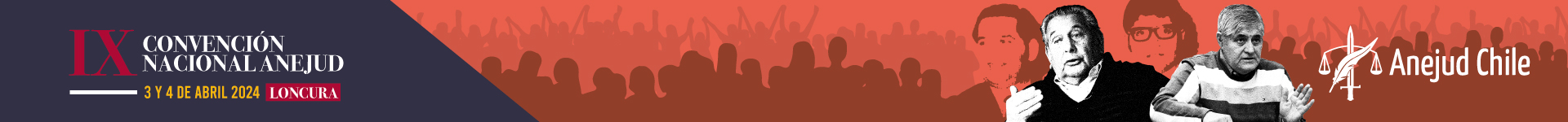 ¡¡¡¡¡GRACIAS…GRANDE ANEJUD…!!!!!!!
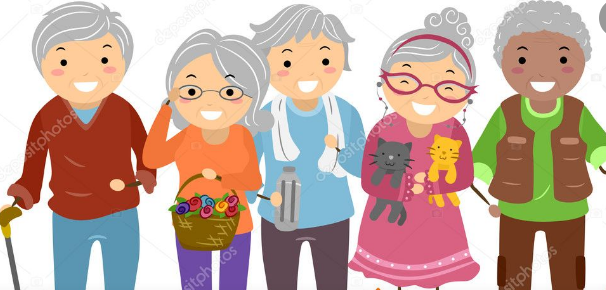